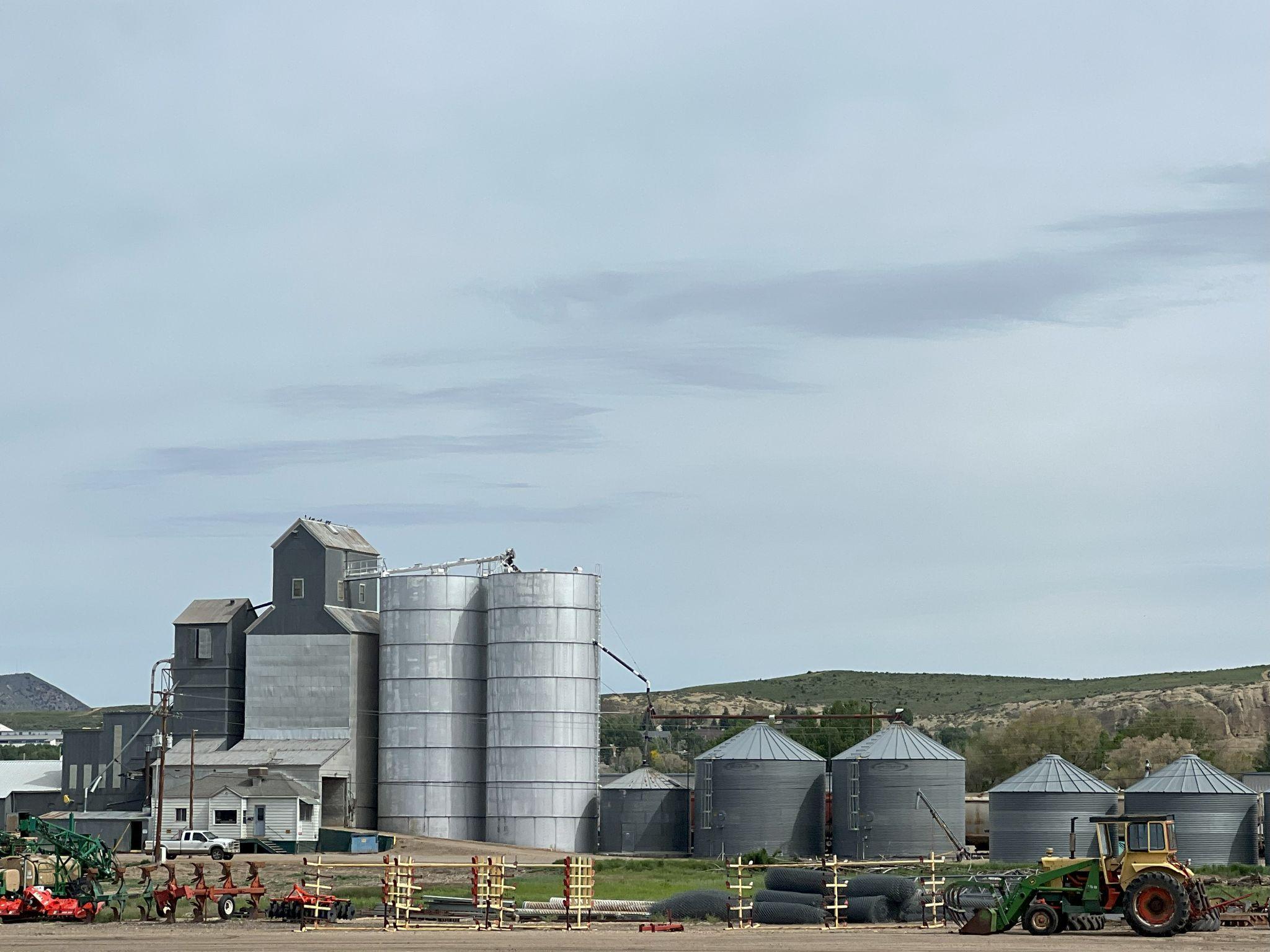 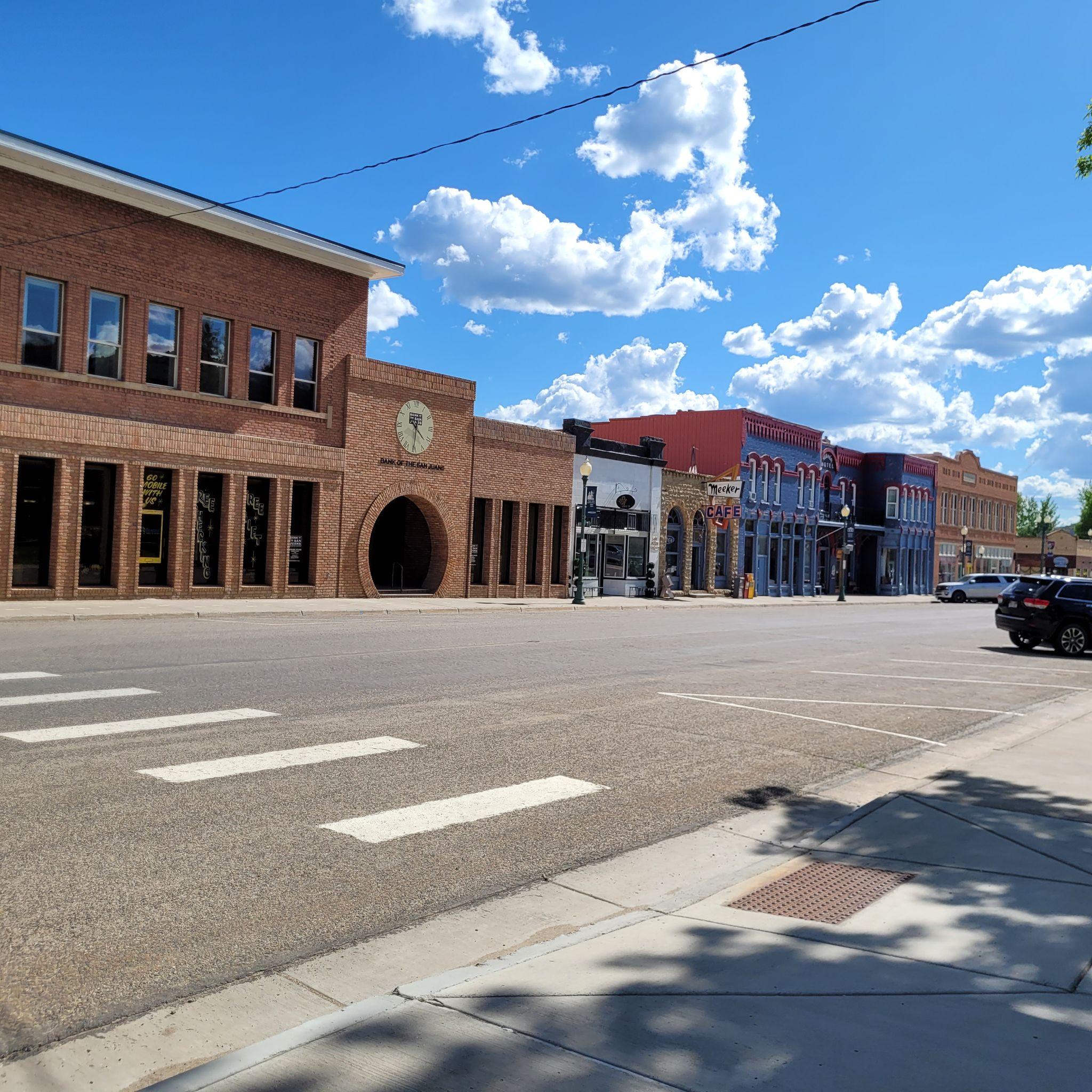 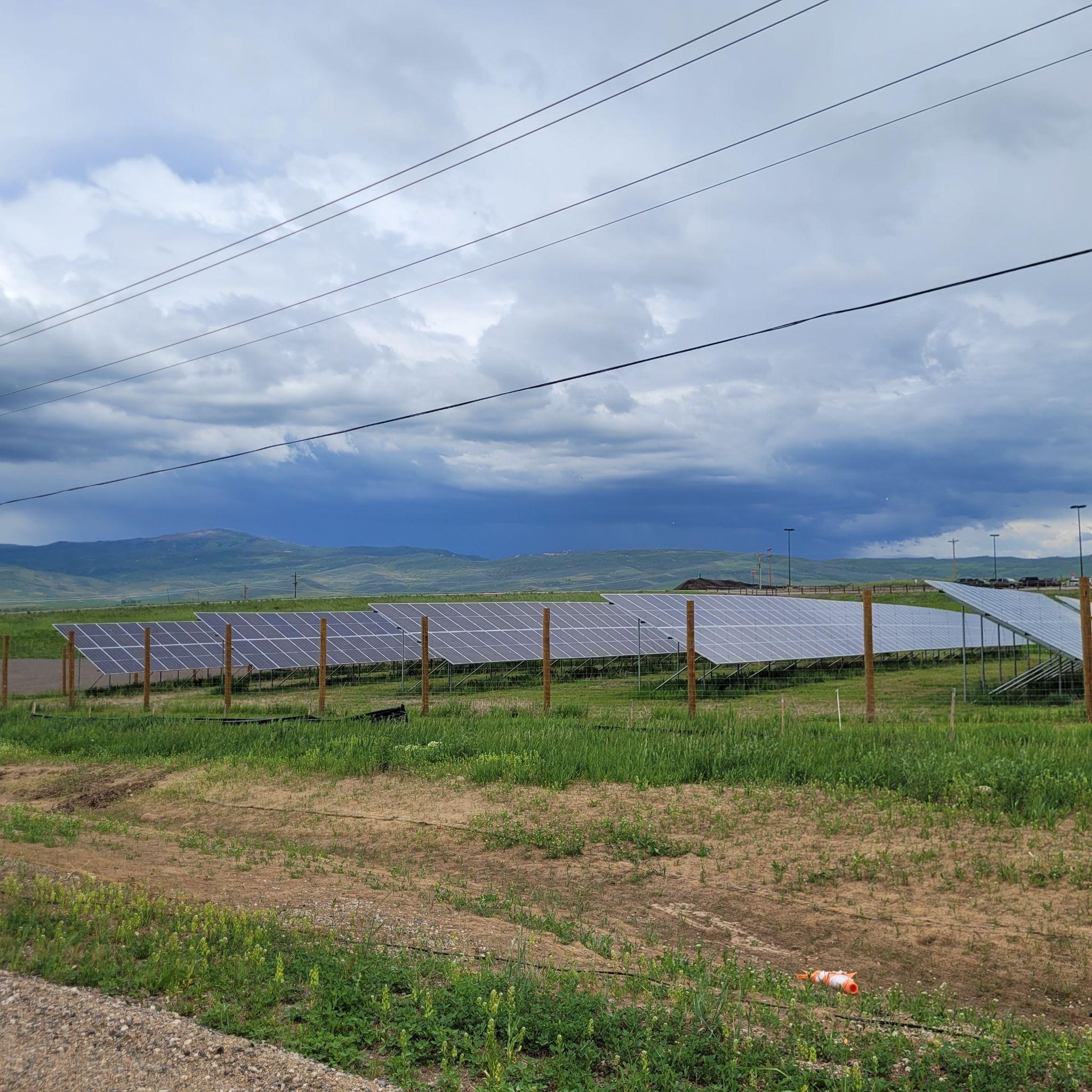 Regional Coal Transition Strategy
Northwest Colorado Routt, Moffat & Rio Blanco Counties
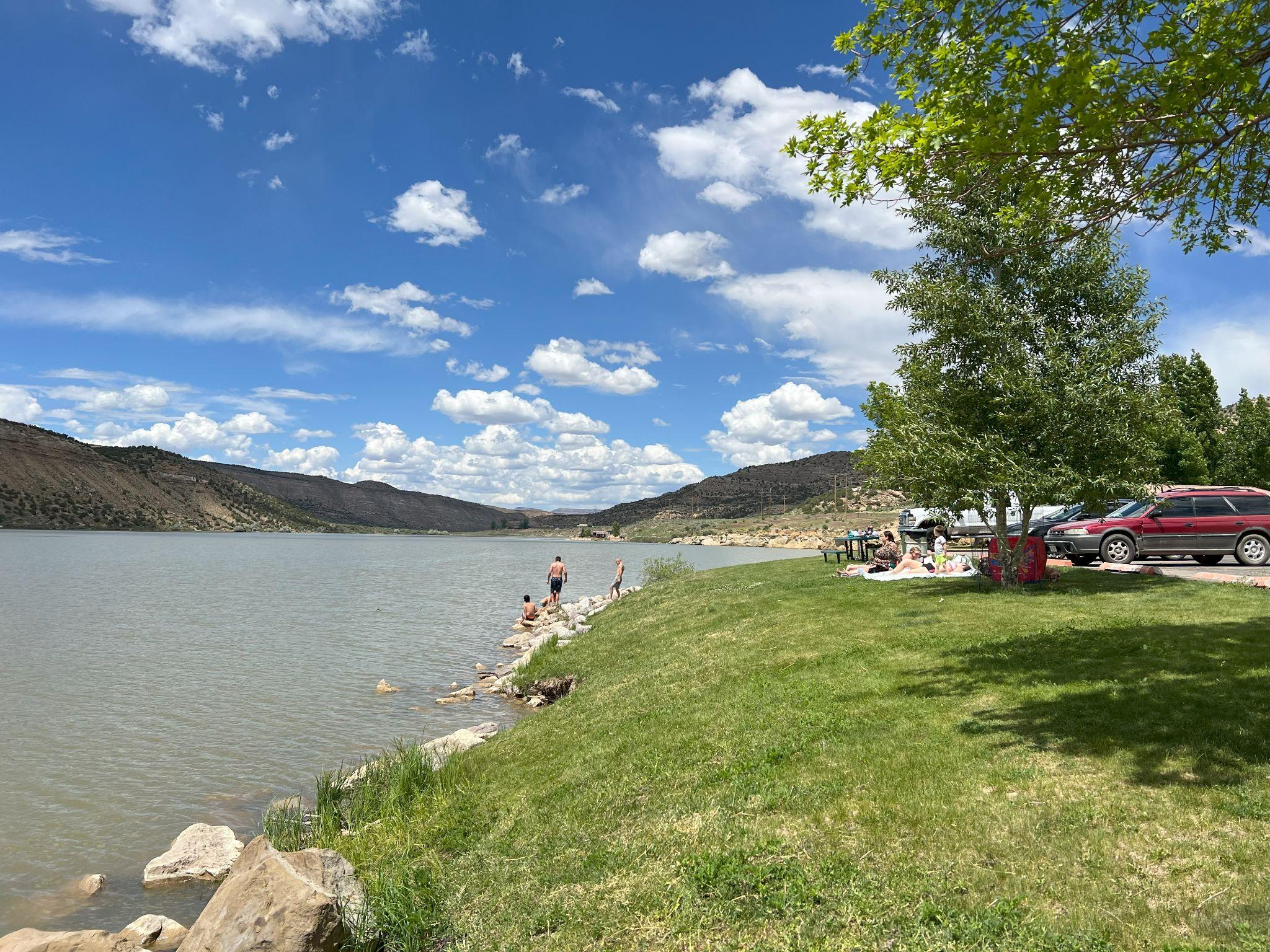 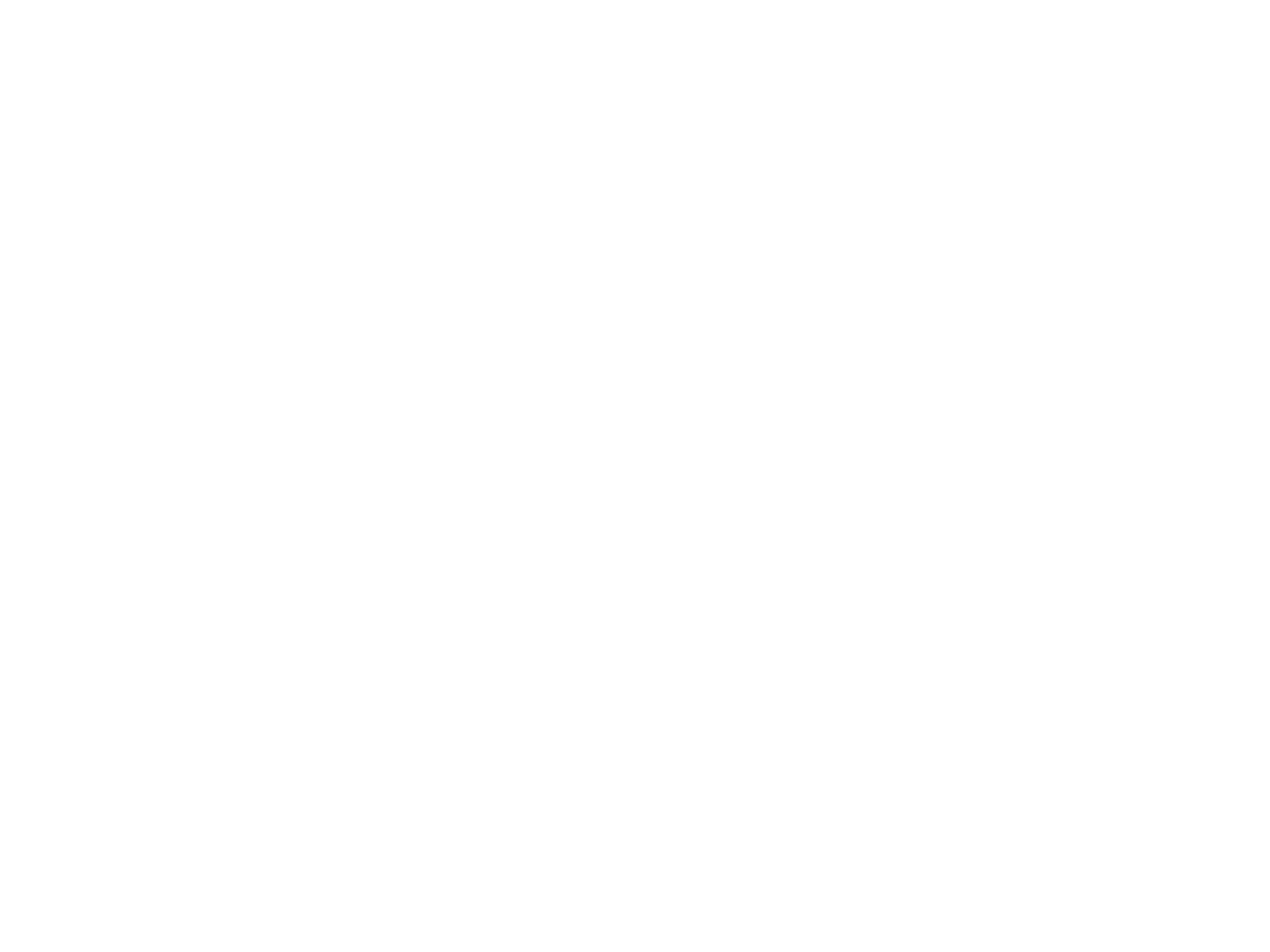 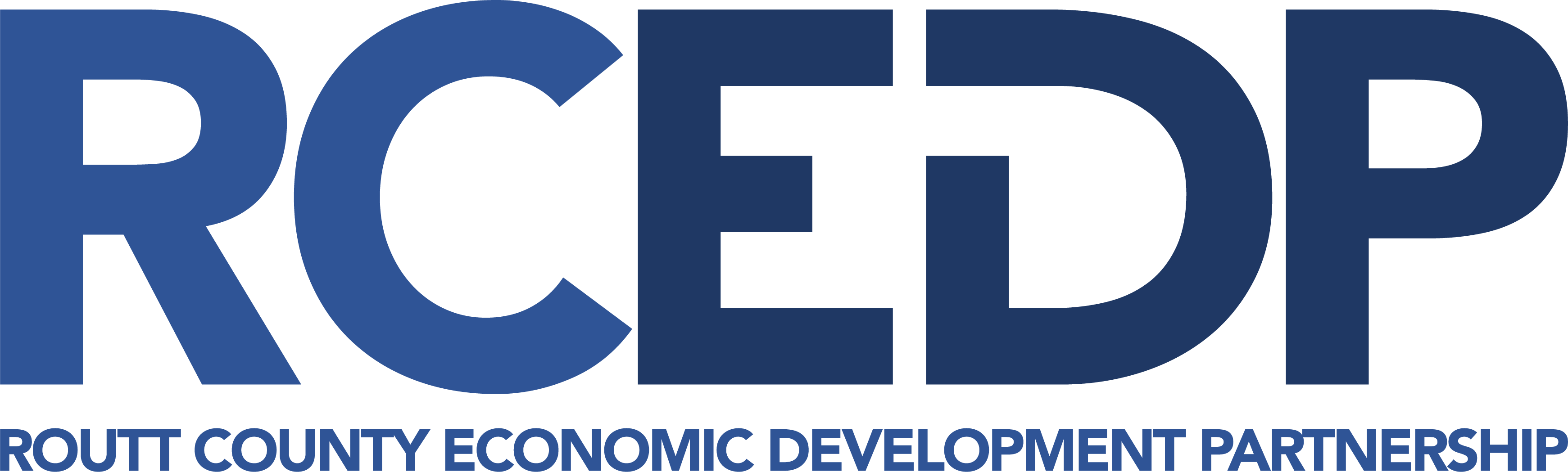 Northwest Colorado
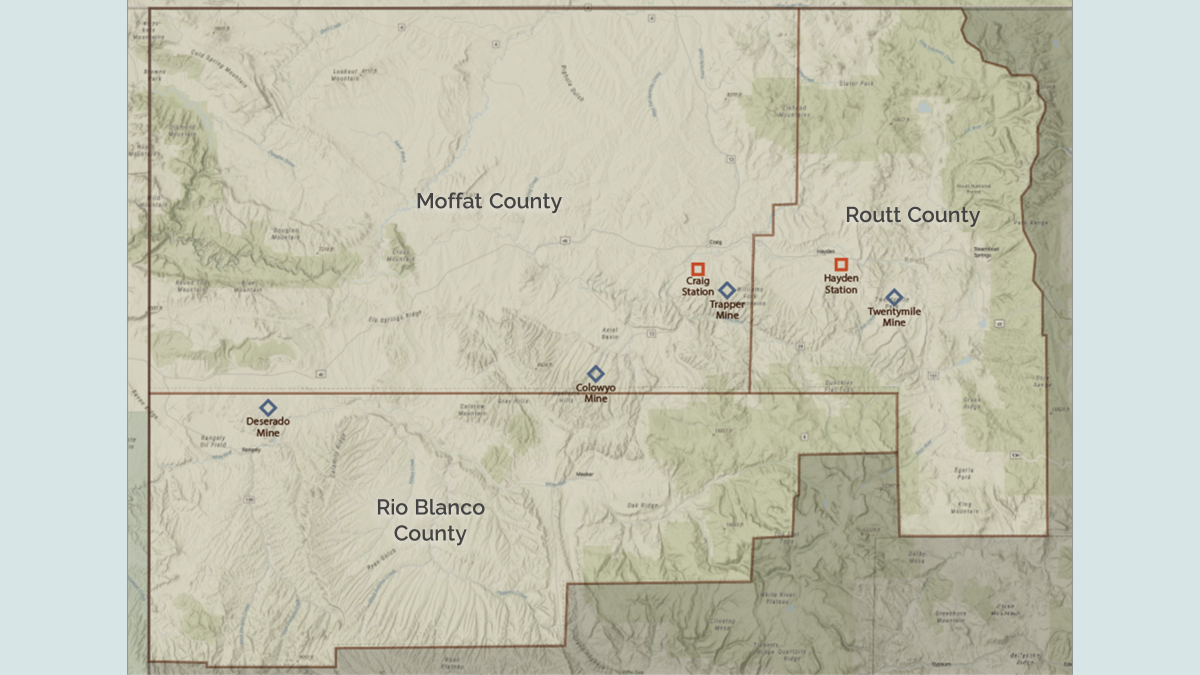 Large land area, 3 Counties, 10,342 sq miles (larger than Vermont)
Over 50% is public land, limited private ownership
Small population, 44,650 residents
Strong regional collaboration
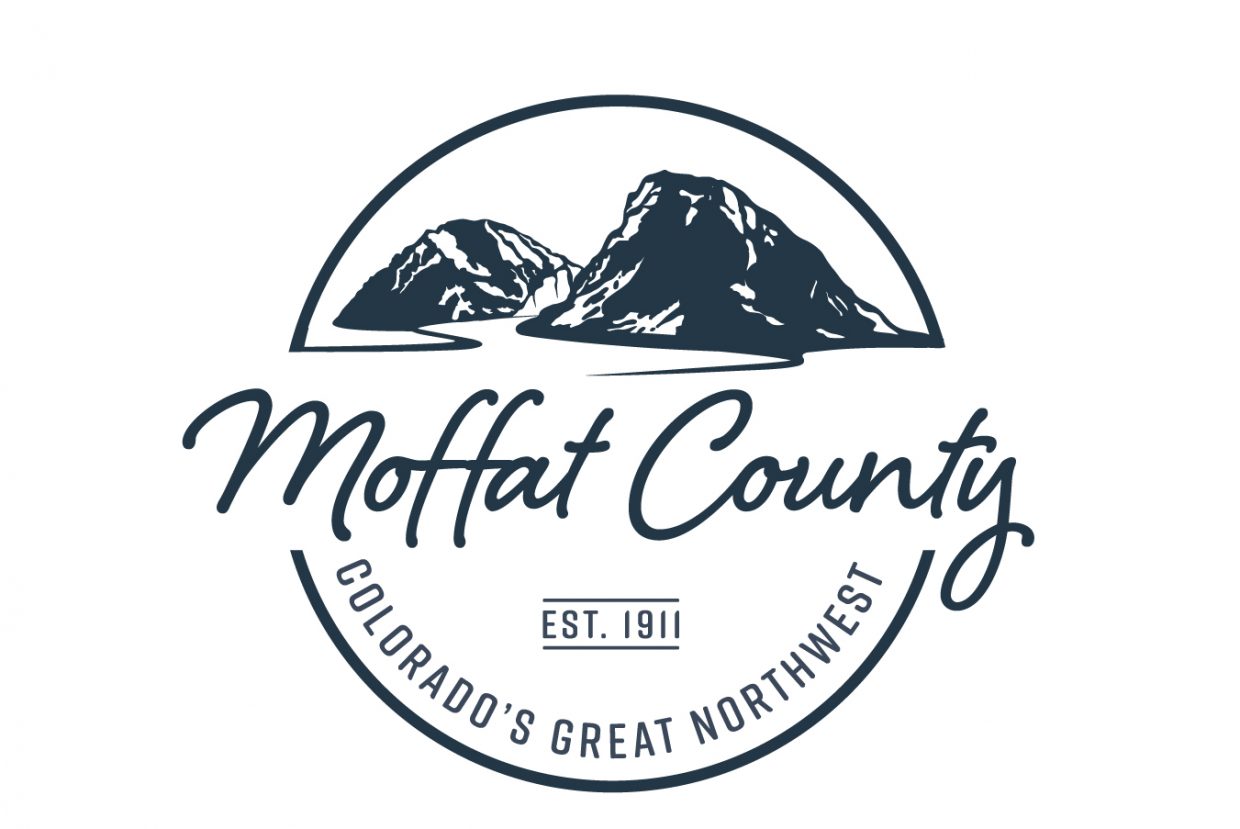 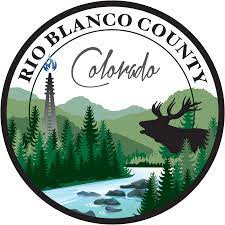 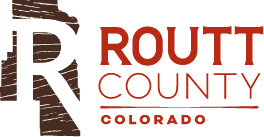 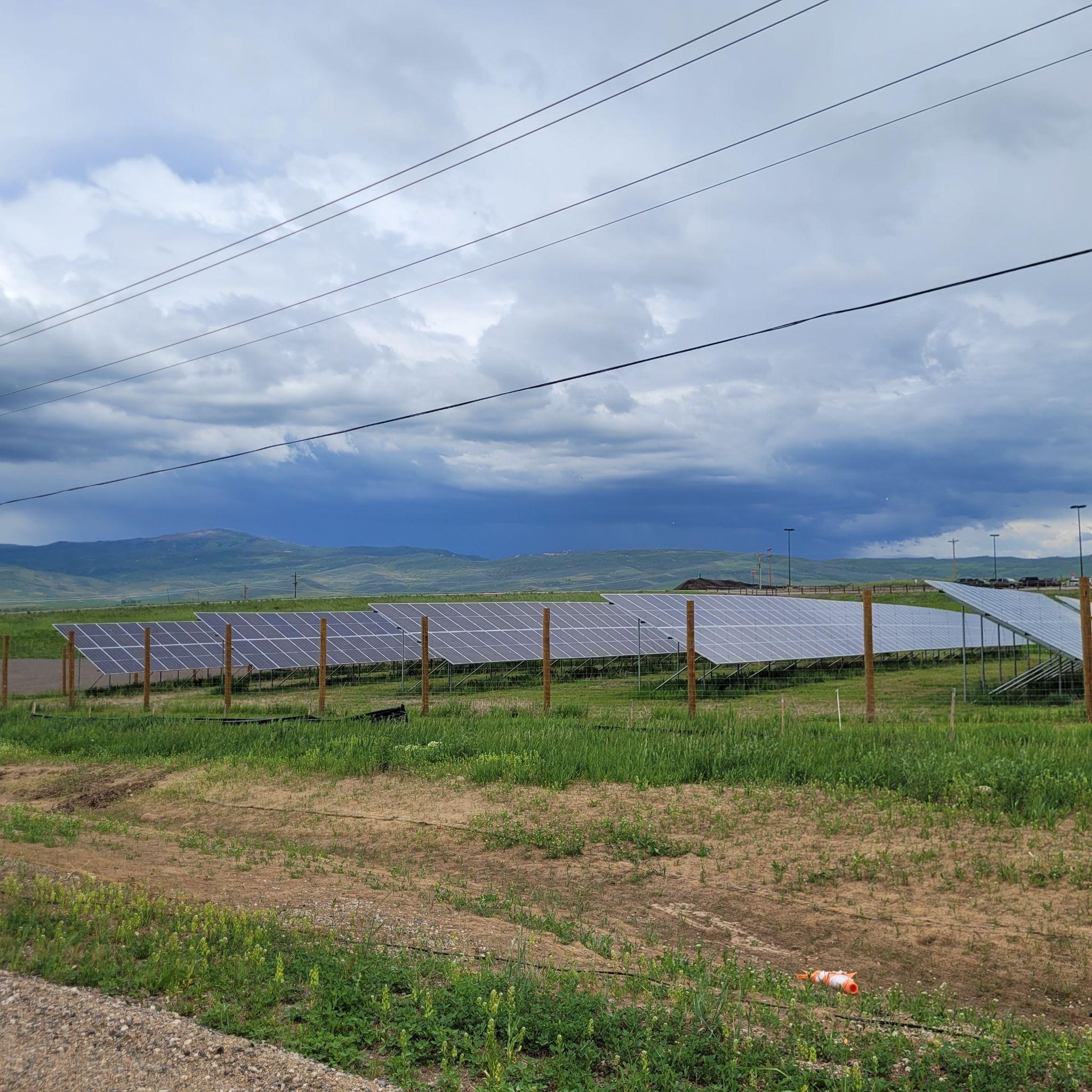 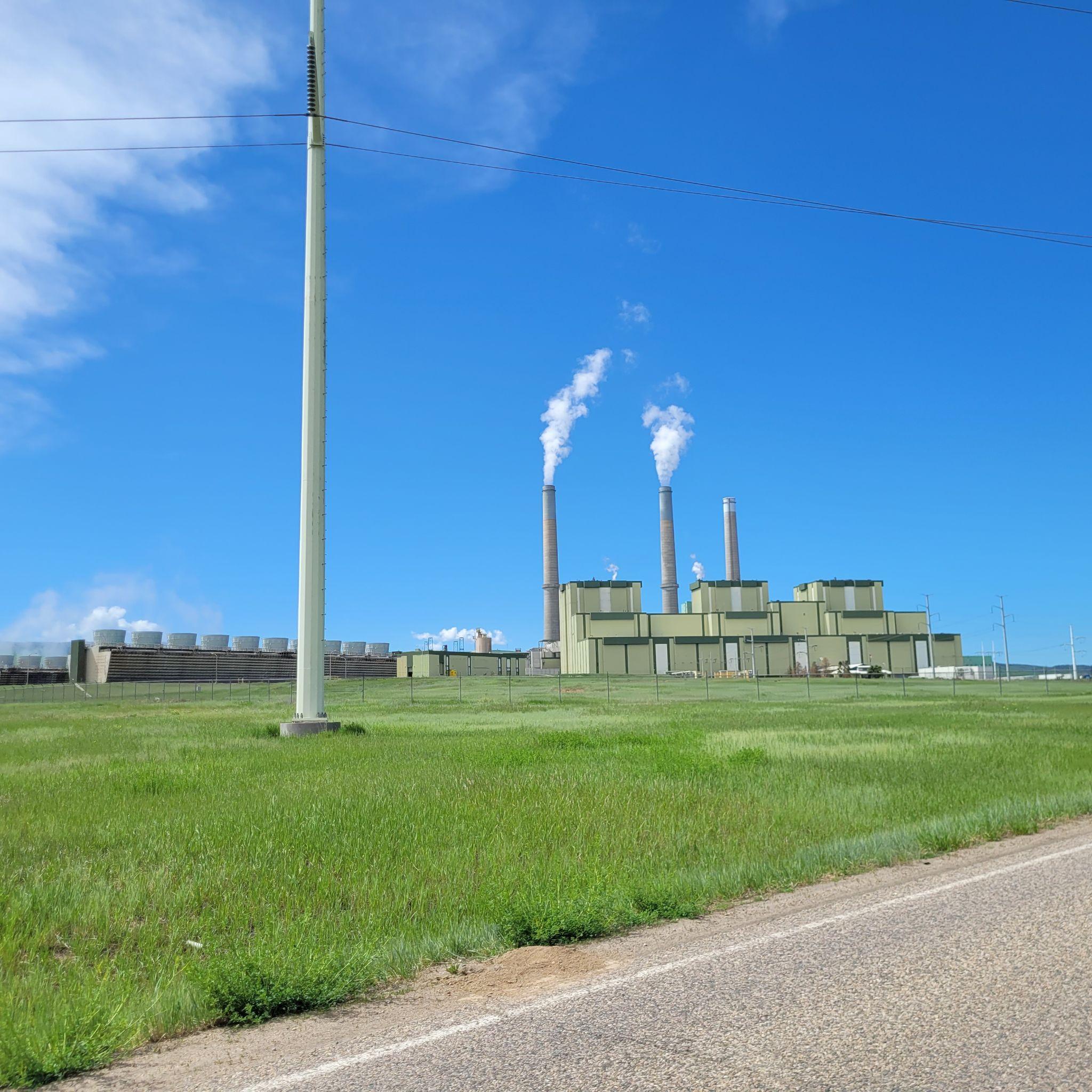 Coal Transition Status
2 Closing Power Plants 
Hayden Generating Station, 2028
Craig Generating Station, 2028
4 Threatened Coal Mines 
Trapper, Twentymile, Colowyo, and Deserado Mines
Estimated 2,800+ jobs and 22% of regional GDP will be lost
Estimated GDP loss upwards of more than 45% depending on taxing district.
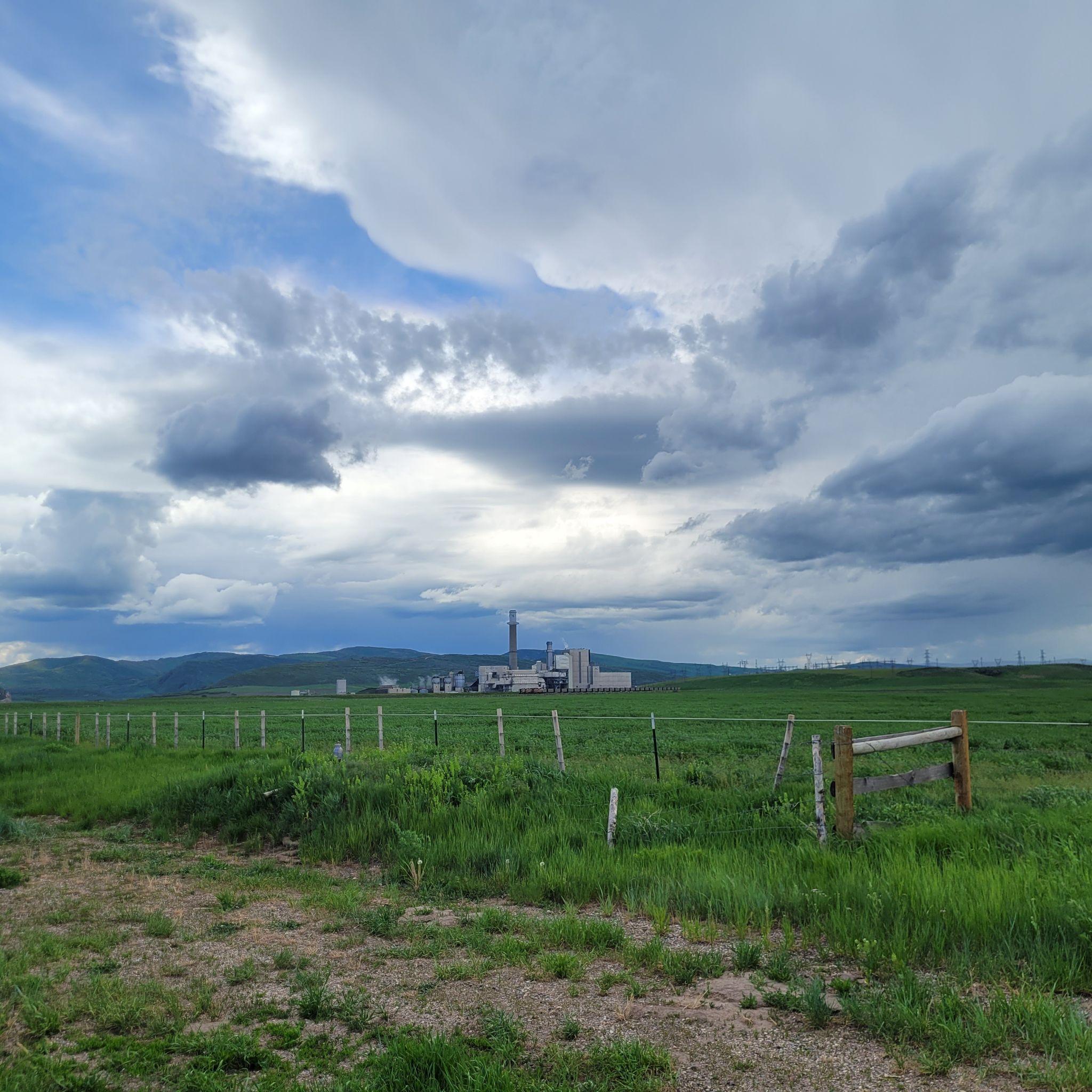 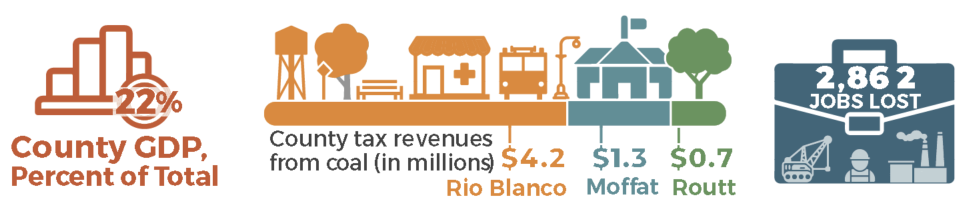 Signs of Success
28 Projects
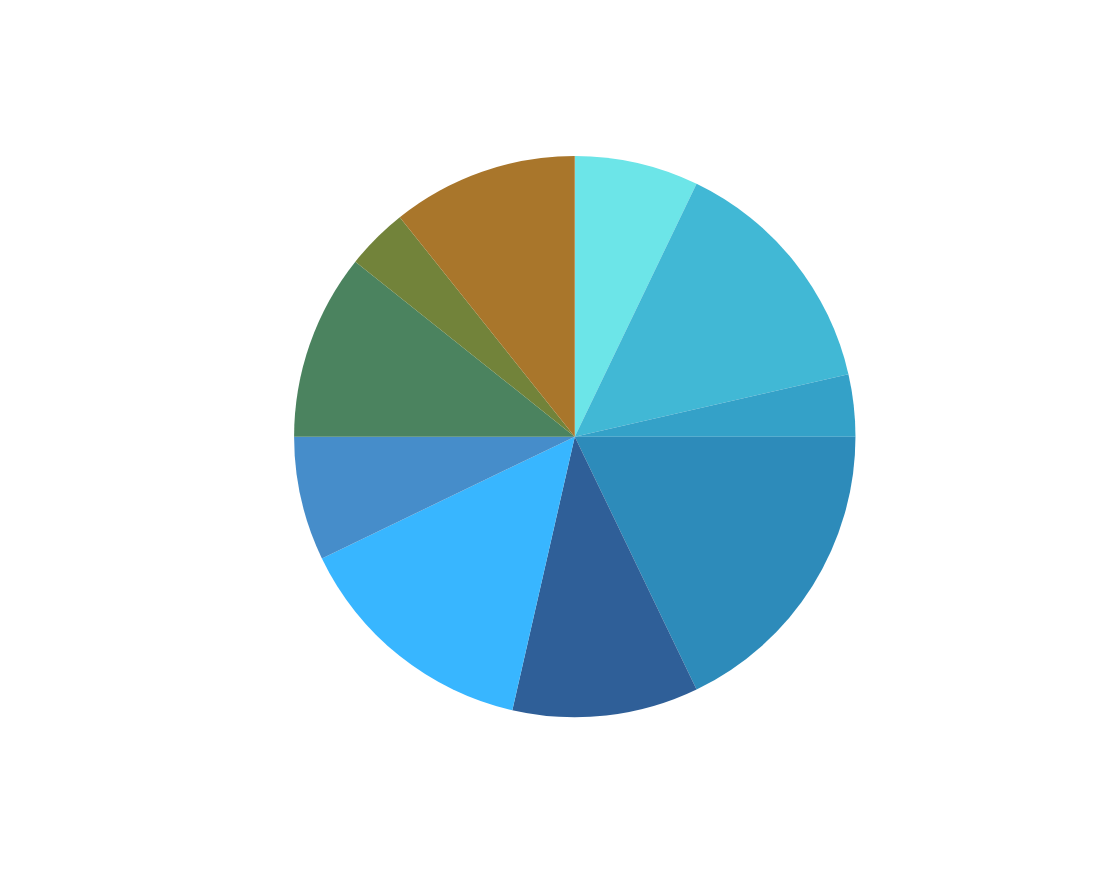 BY SECTORS
CAPITAL INVESTMENT
$ 2.36 Billion
JOBS
783
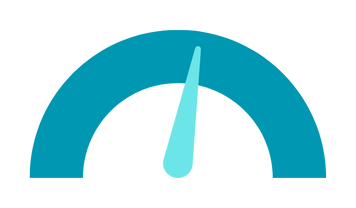 19
BR&E  VISITS 2025 YTD
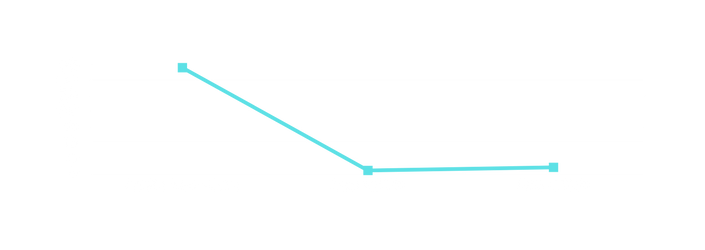 How?
Collaboration & Capacity
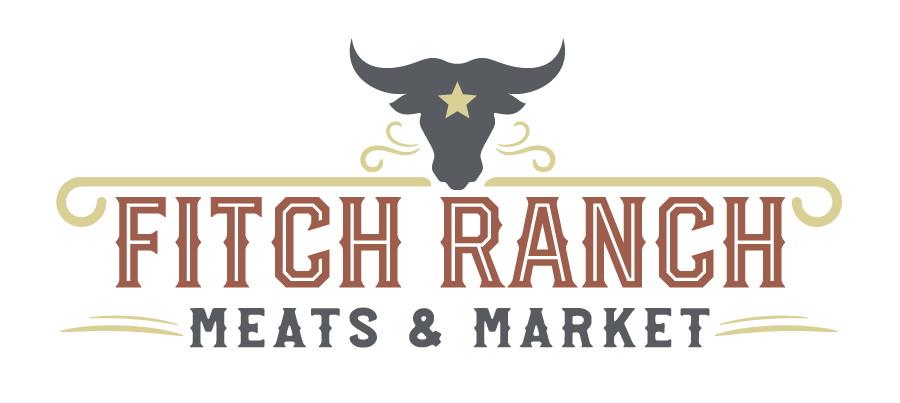 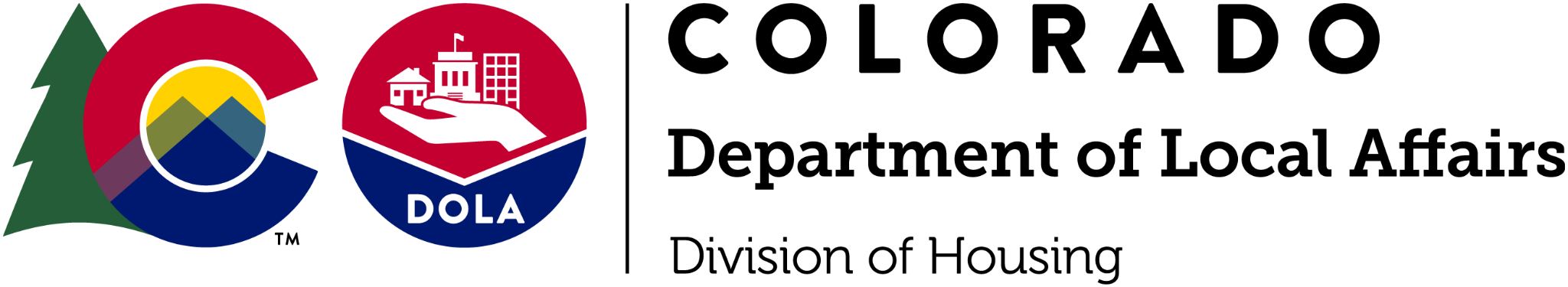 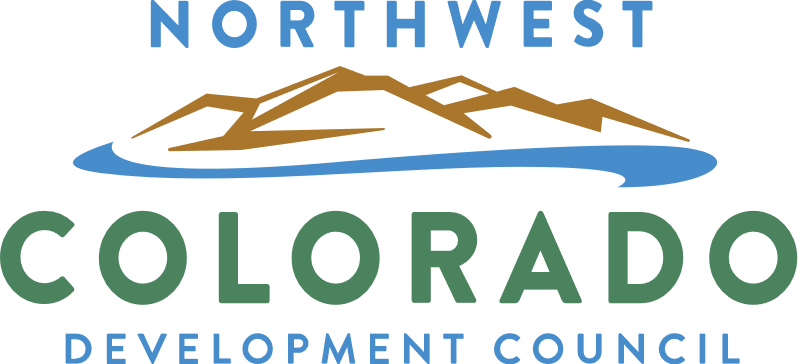 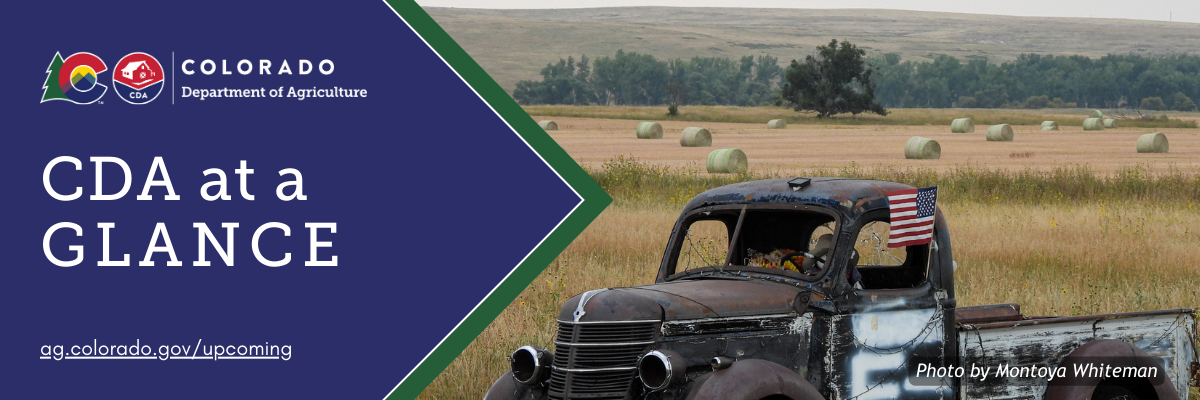 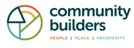 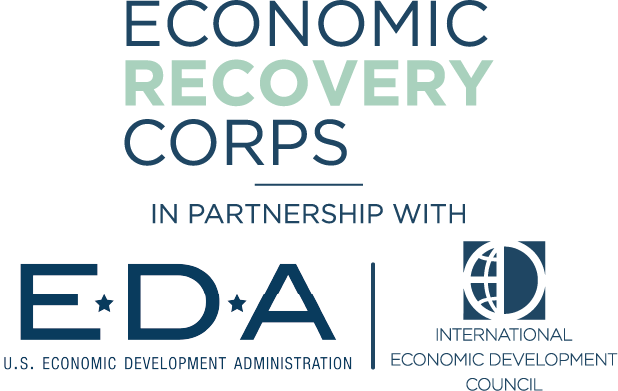 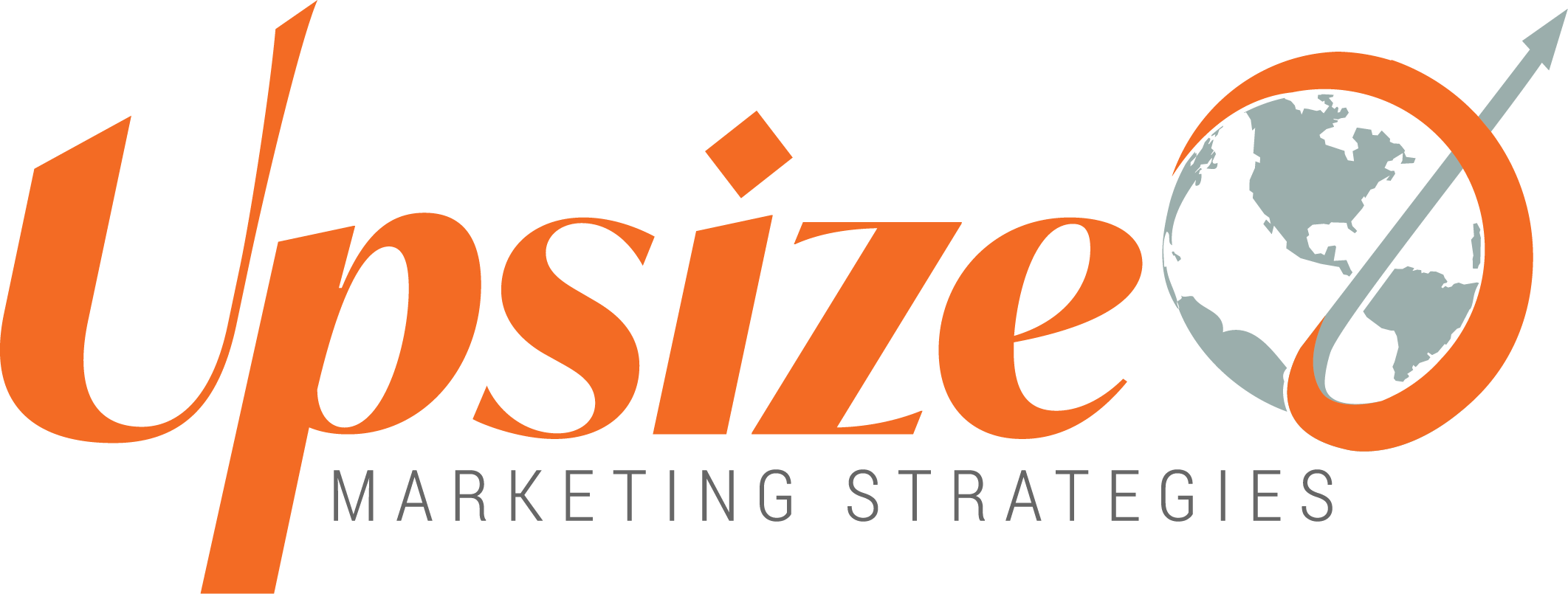 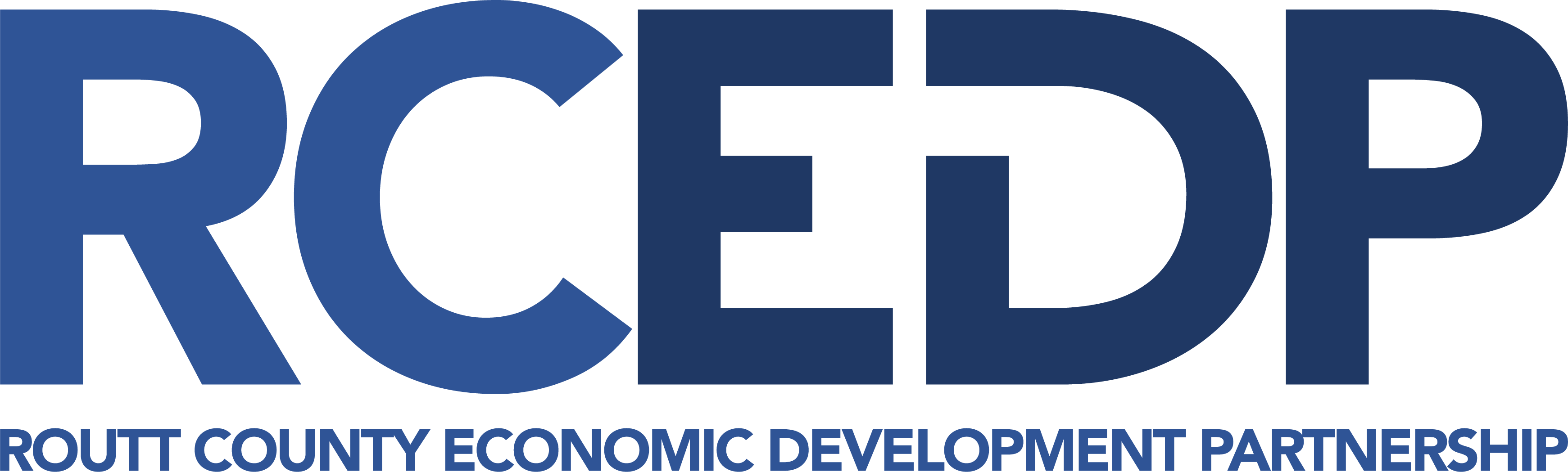 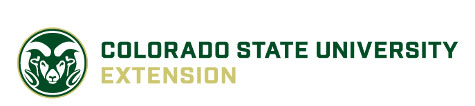 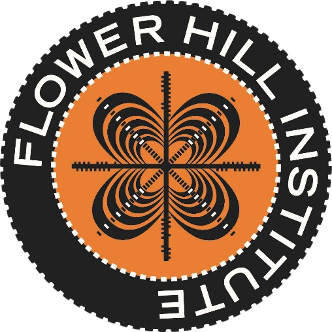 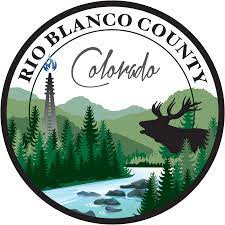 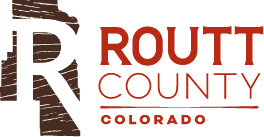 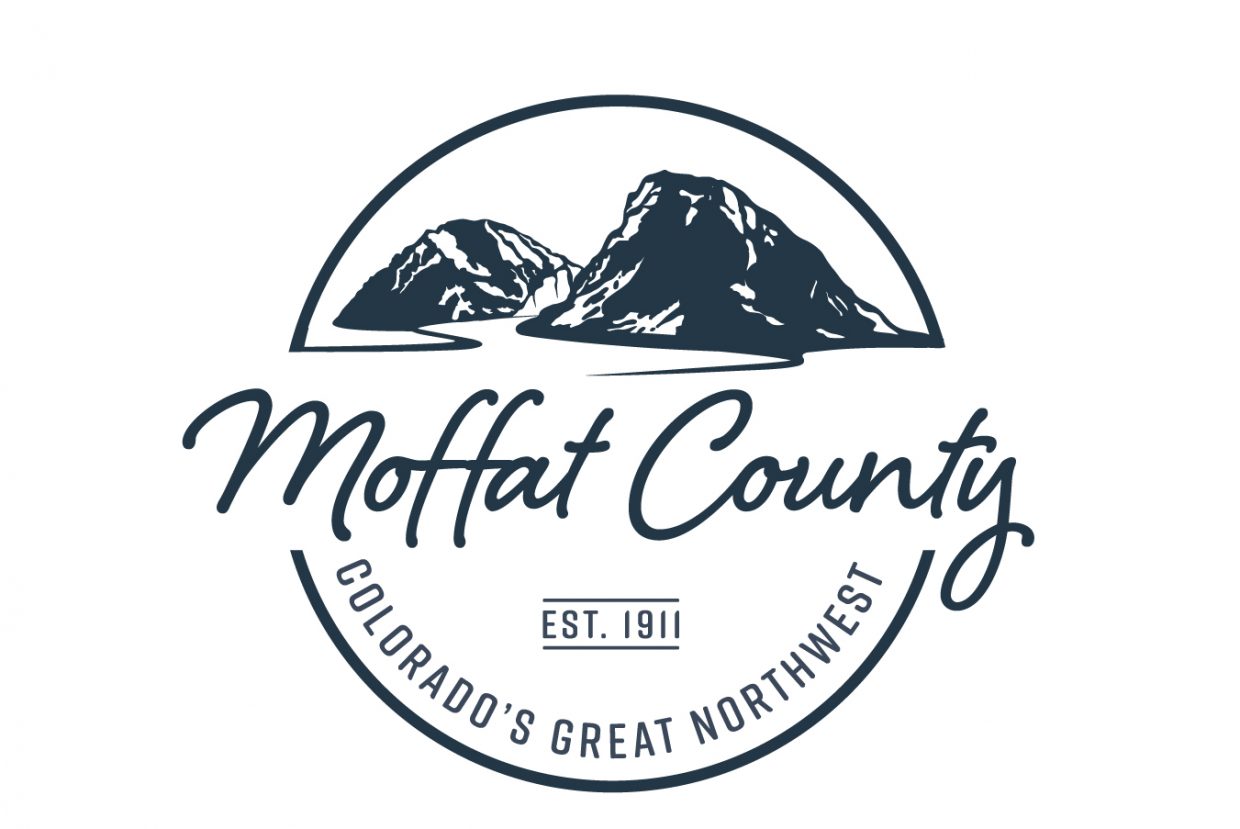 Scope
01
Small Business Development
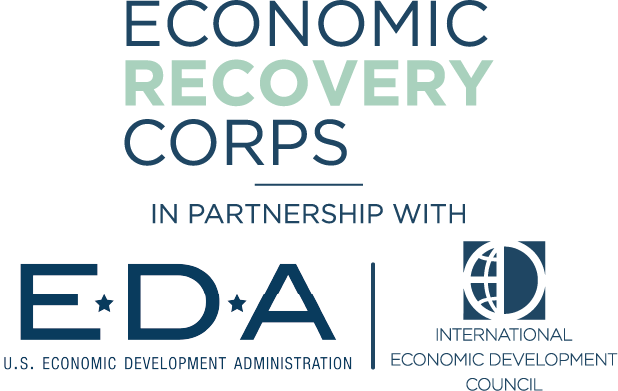 Entrepreneurship Development
02
03
Business Retention & Expansion
04
Ecosystem Building
Regional Coordination & Collaboration
05
06
Sustainability
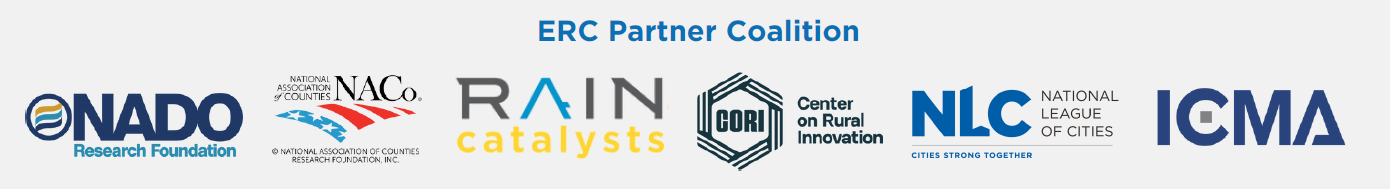 [Speaker Notes: Overarching goals: increase local jobs, diversify industries]
Learn more….
Our trifecta & how we’re leveraging the Aspen Institute’s Rural Hub model to: 
increase access to capital, 
close gaps in our business ecosystems, and 
support generational sustainability.
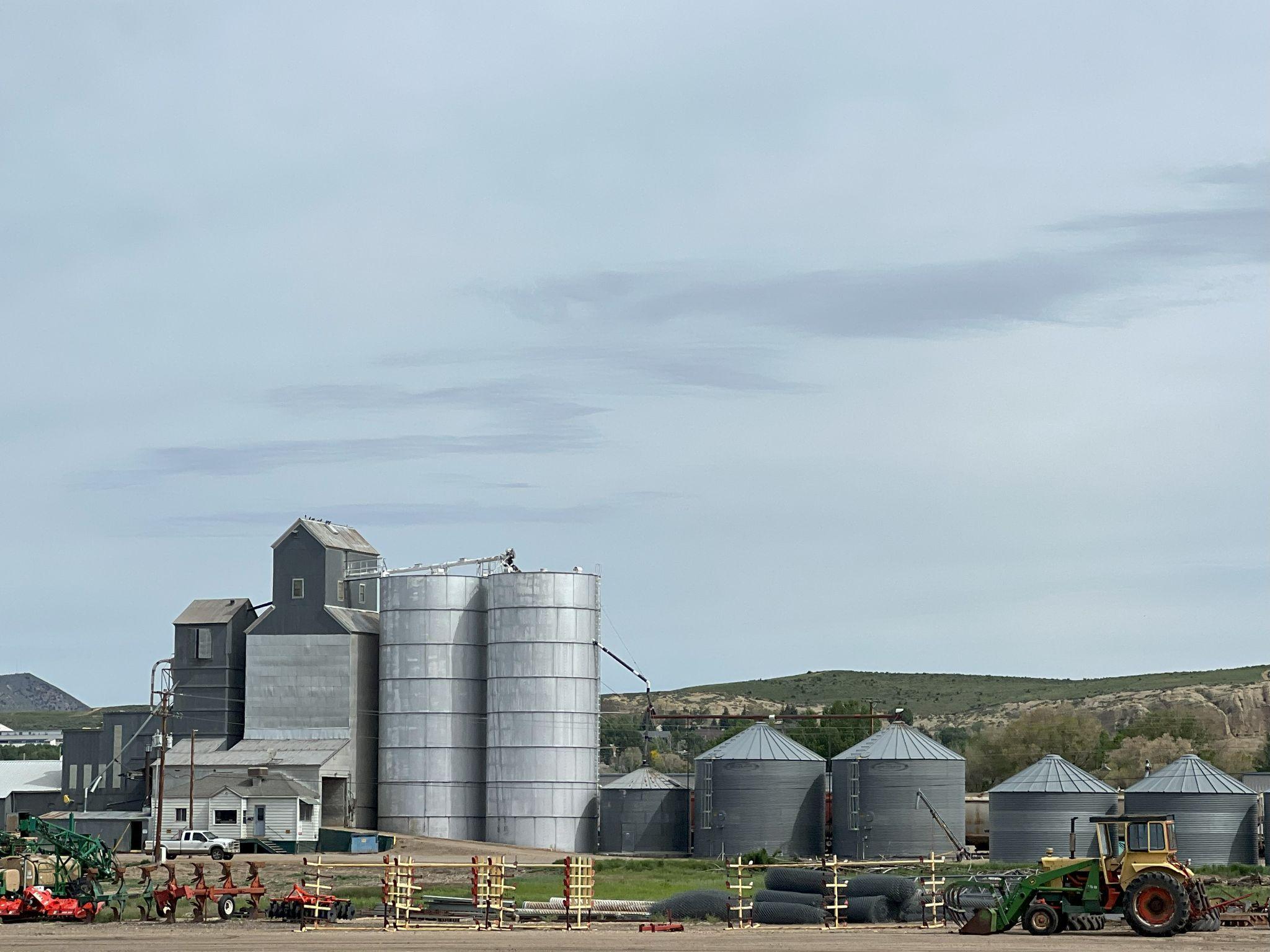 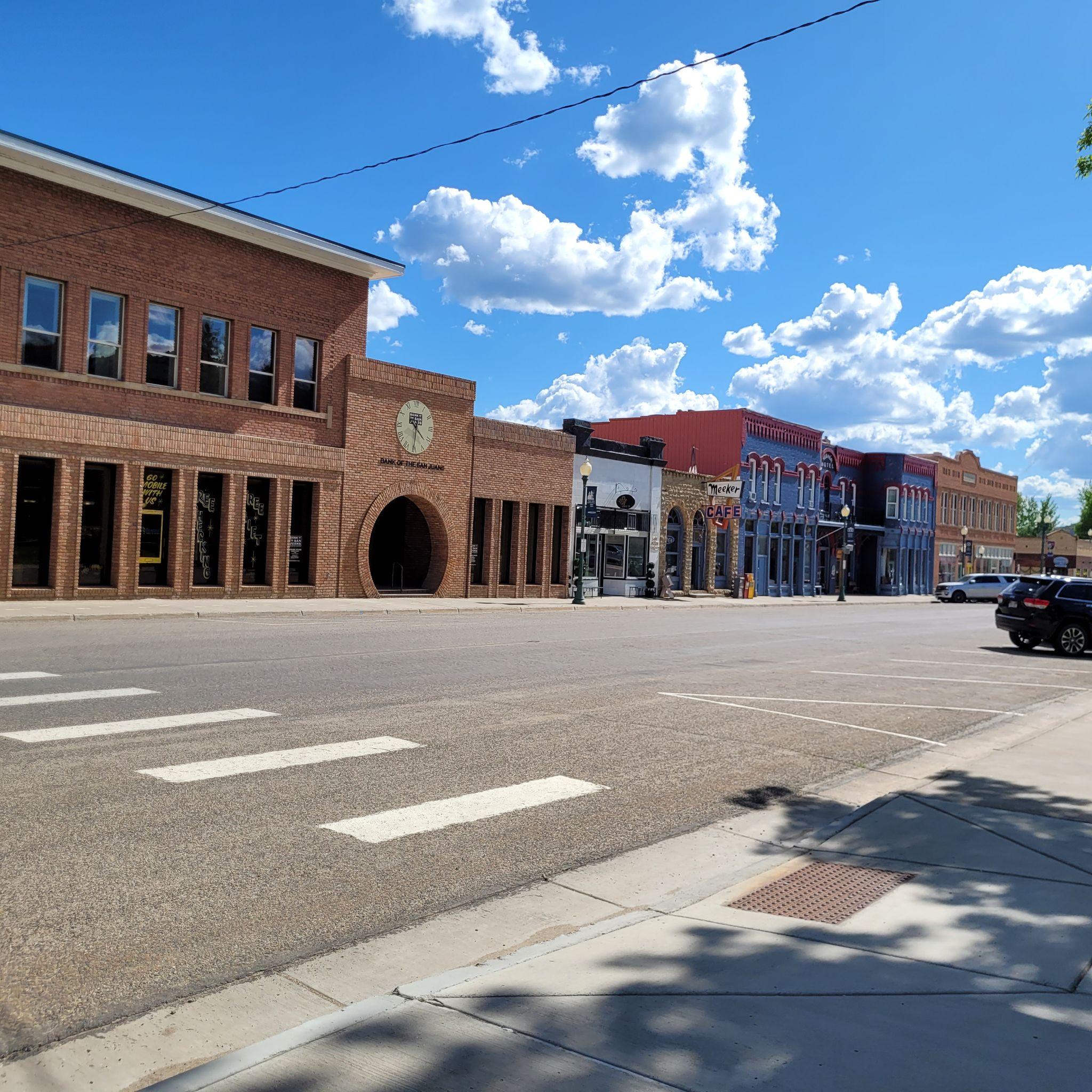 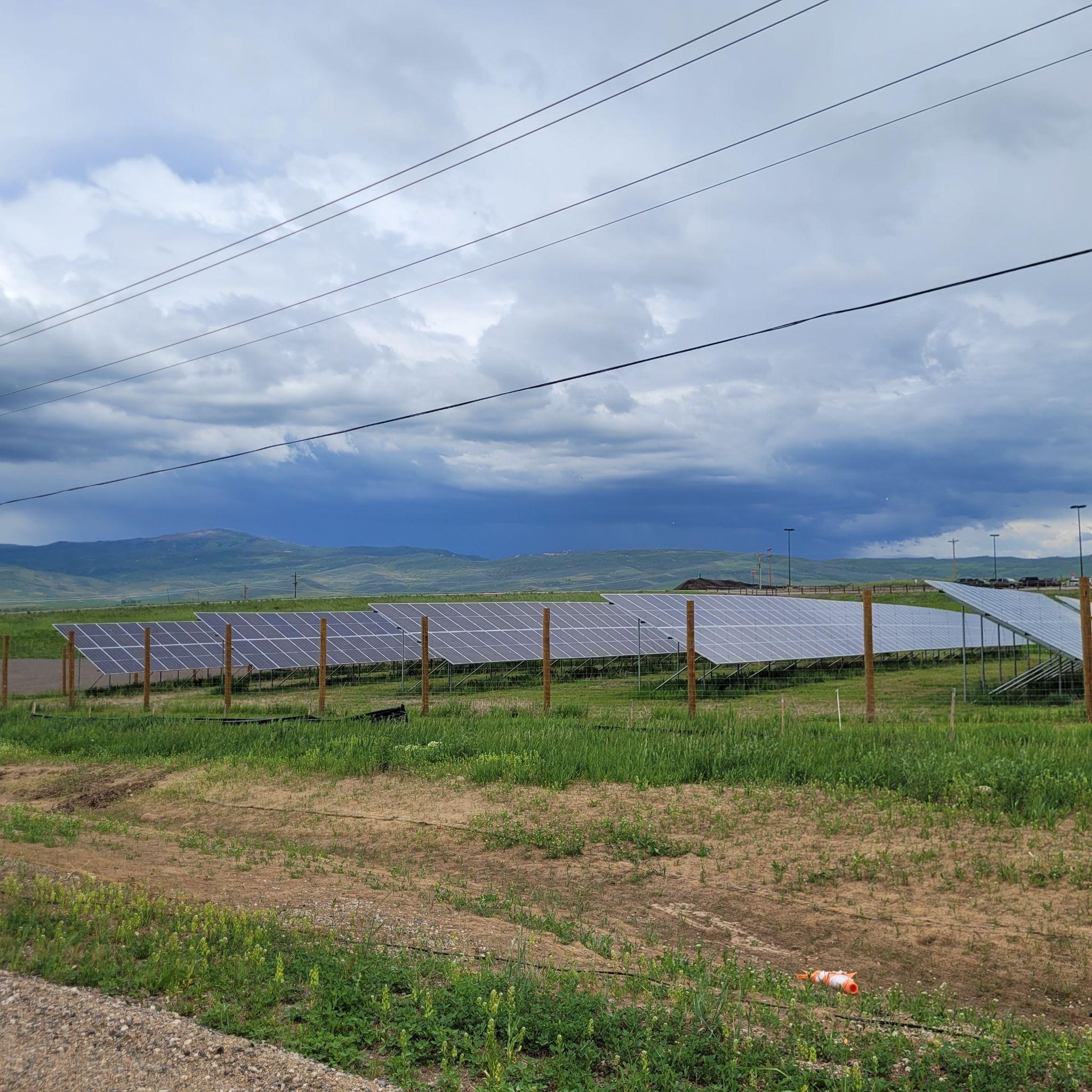 Thank you!
Northwest ColoradoRoutt, Moffat, & Rio Blanco Counties
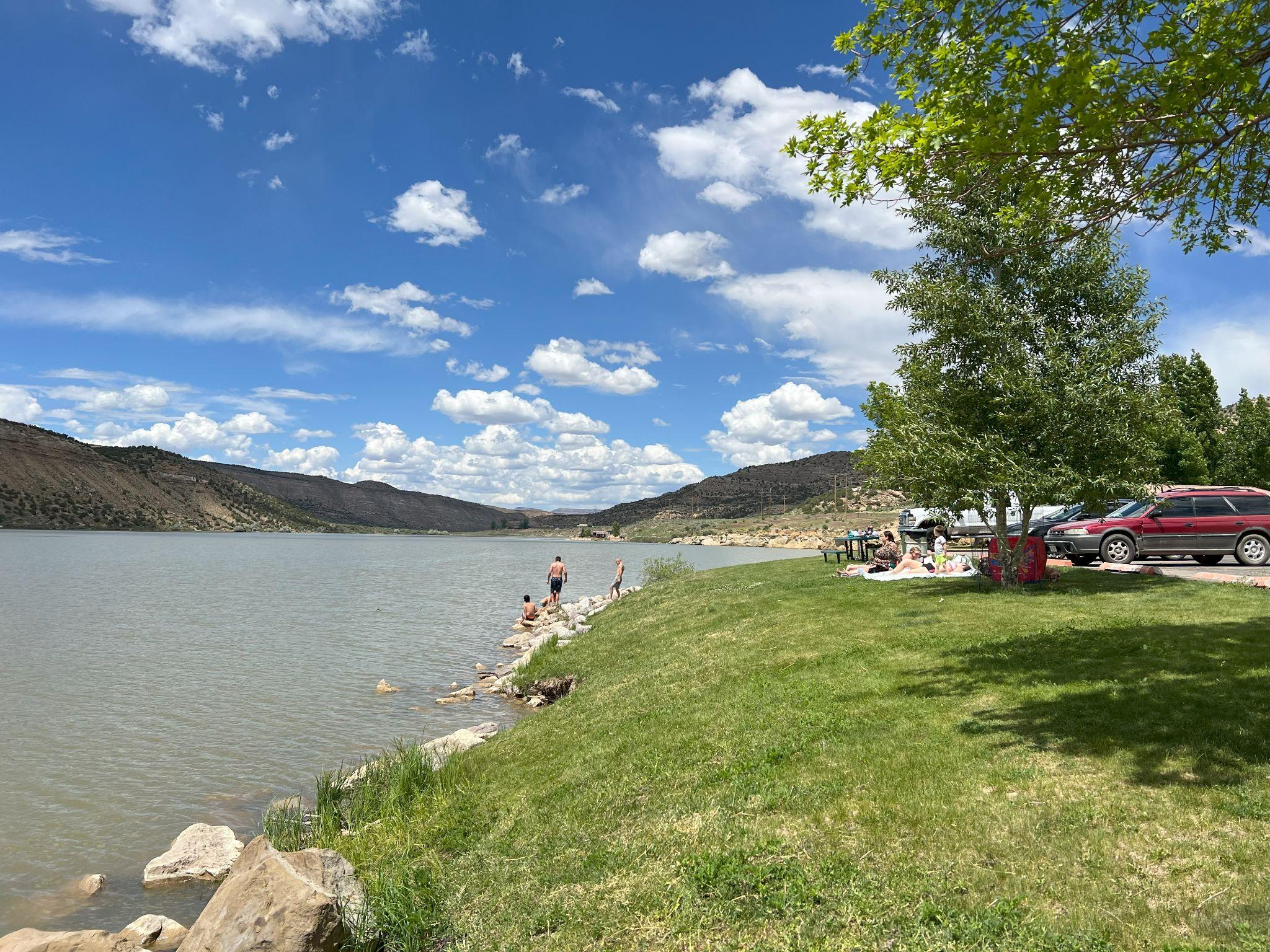 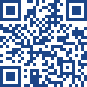